Support de cours pour enseignants d’Architecture et de Génie Civil
Module 4
Qu’est-ce qu’un acier inoxydable ?
1
Vidéos
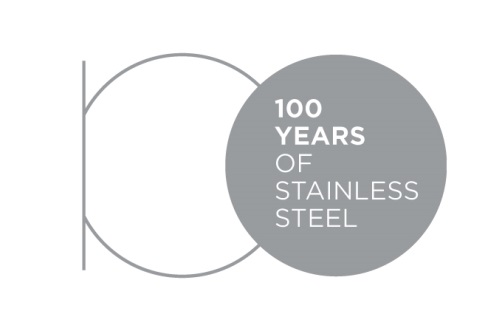 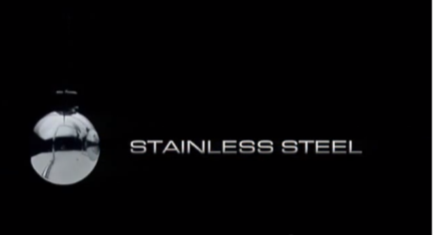 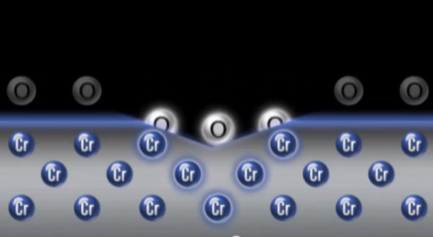 2
Les aciers inoxydables sont des alliages à base de fer qui contiennent au moins 10,5 % de chrome
Oxydes de fer (rouille)
 > 20 μm d’épaisseur
Film de surface passif 
~ 2nm d’épaisseur
résistance à la corrosion
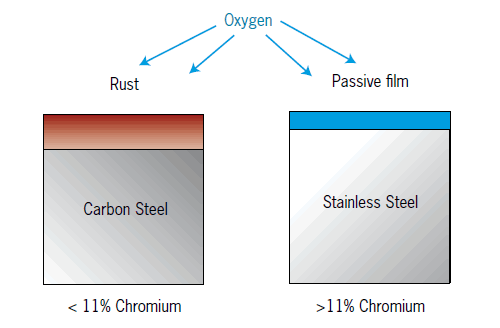 Le film passif se forme en quelques minutes
Acier au carbone
Acier inoxydable
< 11 % de chrome
> 11 % de chrome
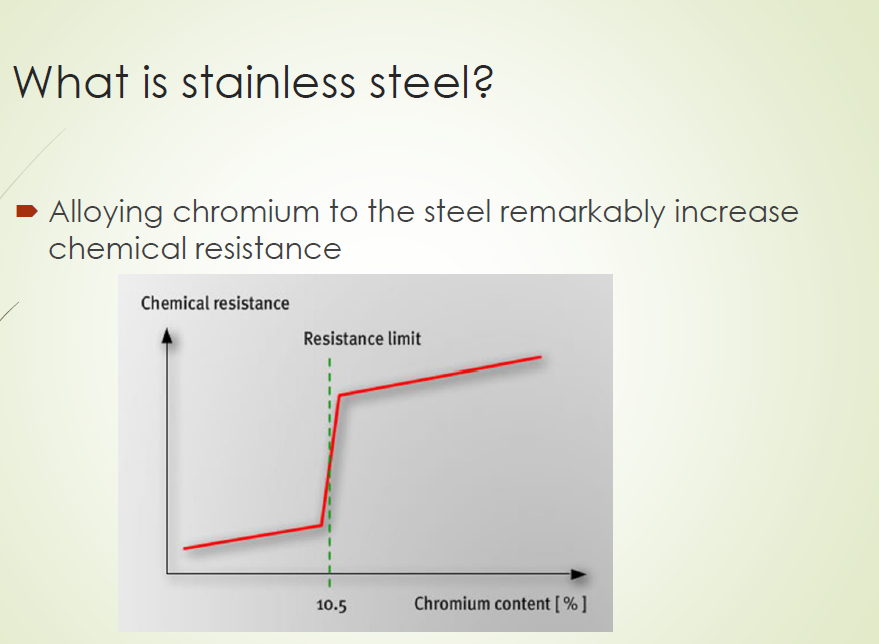 Résistance chimique
Changement de comportement
Augmenter la teneur en chrome (Cr) augmente l‘efficacité du film passif… mais il y a d’autres facteurs importants qui influent sur la résistance à la corrosion (voir Module 5)
Teneur en chrome (%)
3
Aciers inoxydables
Austéno-Ferritiques
(Duplex)
Martensitiques
Ferritiques
Austénitiques
Austénitiques au Manganèse 
Mn N Cr Ni
Austénitiques conventionnels
Cr Ni (Mo)
Aciers inoxydables au chrome dont la résistance mécanique est obtenue par traitement thermique
Ferritiques à usage général
Super
Ferritiques
Ferritiques
spécifiques
Lean 
Duplex
Super
Duplex
Austénitiques réfractaires
Duplex
Aciers inoxydables au chrome avec une faible teneur en carbone ce qui fait que leur résistance mécanique ne peut pas être renforcés par traitement thermique
Structure cristalline mixte austénitique et ferritique (Duplex). Teneur en Cr élevée et teneur en Ni faible comparées aux nuances austénitiques. Contiennent de l’azote
Aciers inoxydables contenant du nickel Ni. Nuances les plus courantes qui représentent 70 % de tous les aciers inoxydables
Cr : de 11 à 18 %
C : 0,2 à 1,2 % 
Ni: 0 à 4%
Soudabilité médiocre sauf les nuances stabilisées au Nb, Ti, Zr qui se soudent très bien
Haute résistance mécanique et bonne résistance à la corrosion
Excellente résistance à la corrosion et propriétés secondaires associées. Convient à un large champ d’applications
Magnétiques
Non-magnétiques
Structure
martensitique
Structure
ferritique
Structure
Duplex
Structure
austénitique
Ajout de carbone
Ajout de nickel
Encore plus de nickel
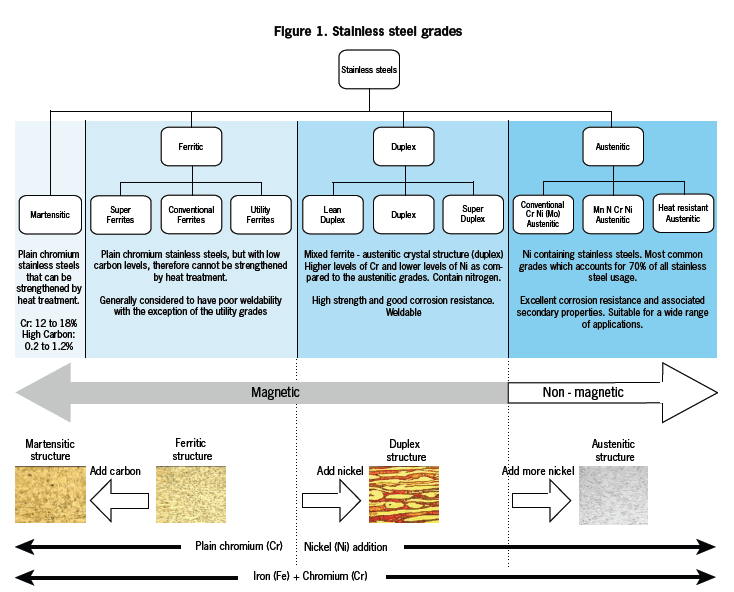 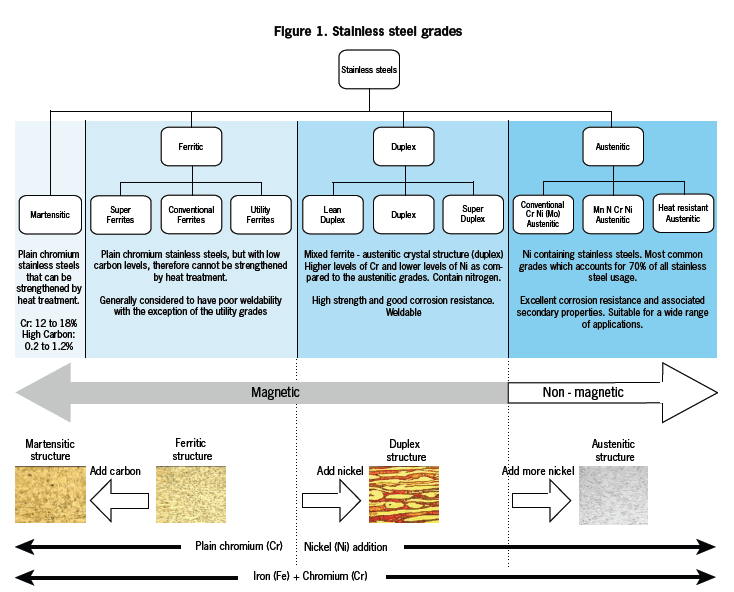 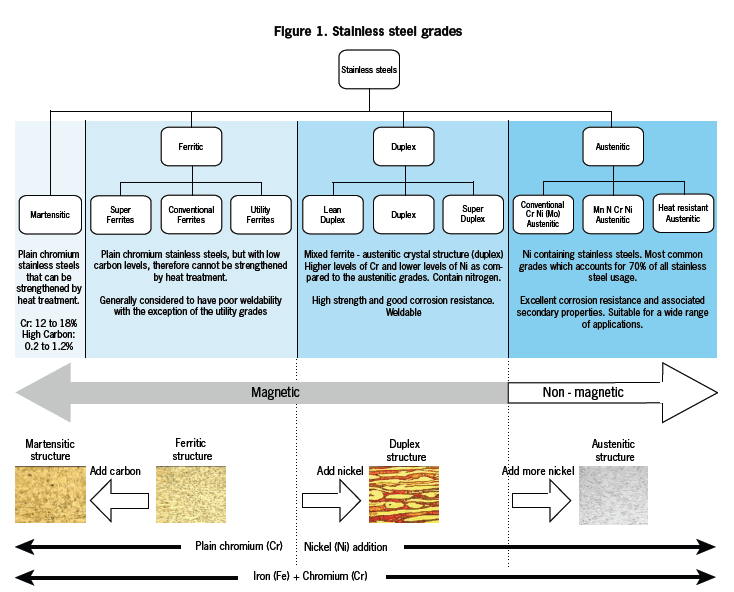 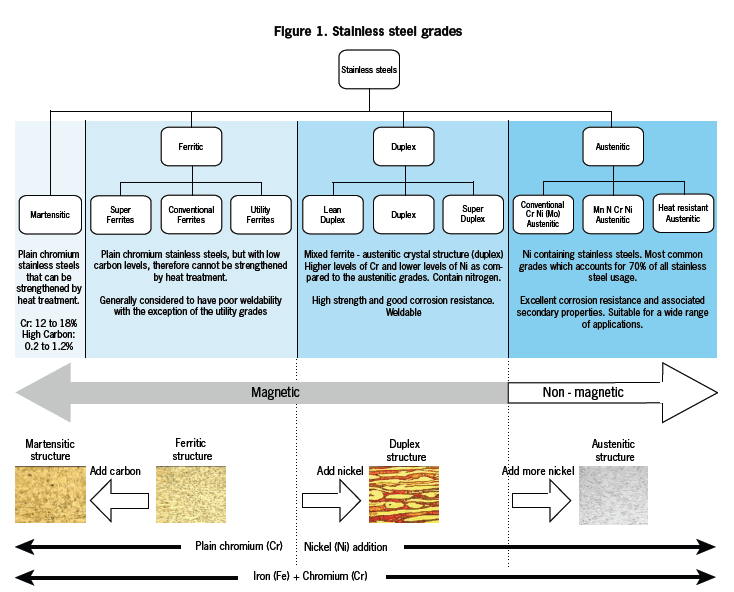 Chrome (Cr)
Addition de Nickel (Ni)
Fer (Fe) + Chrome (Cr)
4
Les nuances au Cr-Ni (Austénitiques)4
Propriétés communes :
Très bonne résistance à la corrosion qui augmente avec la teneur en éléments d’alliage
... mais qui présentent un risque de Corrosion sous Contraintes (CSC) en atmosphère chlorée chaude (cas des piscines par exemple)

Ductilité et résilience élevées à toutes les températures (y compris très basses )
La résistance mécanique peut être augmentée par déformation à froid (mais pas par traitement thermique)
Très bonne résistance au feu

Très bonnes caractéristiques de formage à chaud et à froid (ductilité, allongement)
Facile à souder (TIG, MIG)
Les mieux connues et toujours les plus utilisées aujourd’hui
5
Les nuances au Cr-Mn (Austénitique avec Manganèse)5
Propriétés communes :
Résistance à la corrosion plus faible
... mais beaucoup plus sensibles à la CSC et aux piqûres, particulièrement pour les basses teneurs en Ni et en Cr

Plus grande résistance mécanique

Mauvaises propriétés de formage à froid dues à une écrouissabilité élevée
Mauvaise usinabilité
Plus difficile à souder

Moins chères que les Austénitiques Cr-Ni... mais plus que les ferritiques Cr
Principalement utilisées en Inde et en Chine
6
Les nuances au Cr (Ferritiques)6
Propriétés communes :
Insensibles à la CSC (Corrosion sous Contrainte)

Bonne ductilité (bien que plus faible que celle des nuances austénitiques)
Ne conviennent pas pour des utilisations à très basses températures
La résistance mécanique peut être quelque peu augmentée par écrouissage (mais pas par traitement thermique)

Très bonnes propriétés de formage à froid : moins de retour élastique, moins d’usure des outils mais l’allongement plus faible exige un procédé d’emboutissage différent de celui des nuances austénitiques
Les nuances stabilisées (c’est-à-dire avec Nb et/ou Ti) sont très faciles à souder (TIG, MIG)
Offrent un rapport performance/coût optimal pour de nombreuses applications et sont de plus en plus utilisées
7
Les nuances Cr (Martensitiques)7
Propriétés communes :
Résistance à la corrosion correcte à bonne et qui augmente avec la teneur en alliage

Haute résistance mécanique obtenue par traitement thermique (et non pas par formage à froid). Capacité d’allongement limitée. 
Ne conviennent pas pour les utilisations à très basses températures

Impropres au formage, souvent mis en œuvre par usinage
Peuvent être soudées (TIG, MIG) mais exigent généralement 
	un traitement thermique post-soudage
Utilisées comme aciers de construction mécanique résistants à la corrosion
8
Les Duplex (Austénitiques-Ferritiques)8
Propriétés communes :
Excellente résistance à la corrosion qui augmente avec la teneur en alliage
Insensibles à la CSC (Corrosion sous Contrainte)

Haute résistance mécanique, bonne ductilité
La résistance peut être améliorée par écrouissage (mais pas par traitement thermique)

Bonnes caractéristiques de formage à chaud ou à froid (ductilité, allongement)
Soudable (TIG, MIG)
Offrent la meilleure combinaison résistance à la corrosion et propriétés mécaniques
9
Propriétés physiques9, 10
10
Normes pour les aciers inoxydables
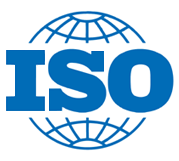 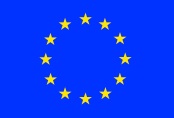 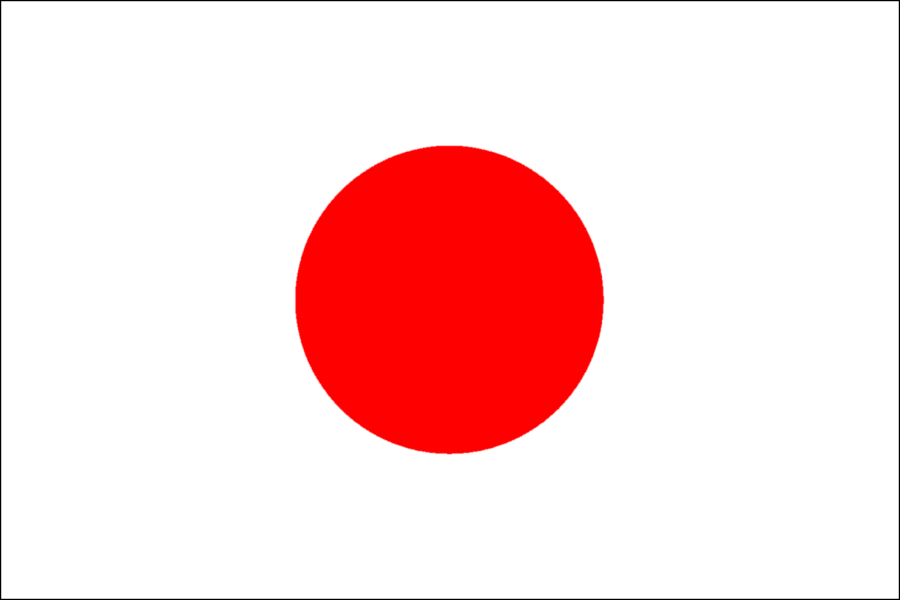 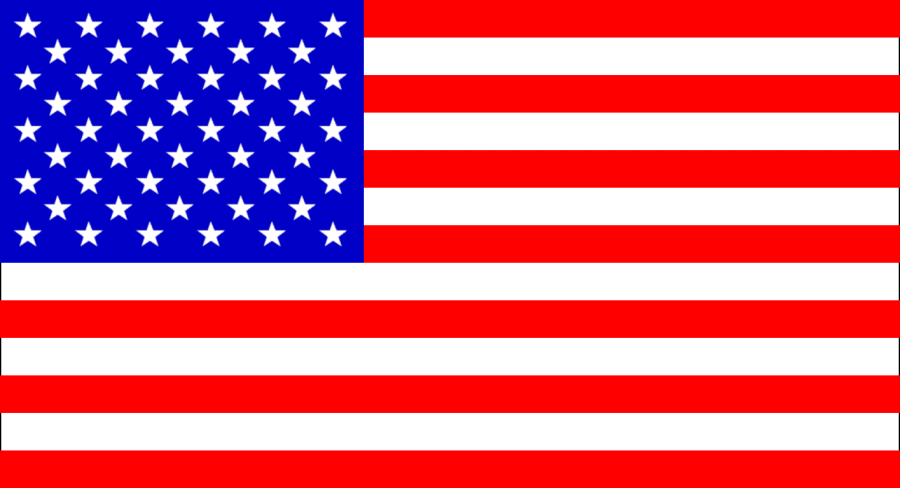 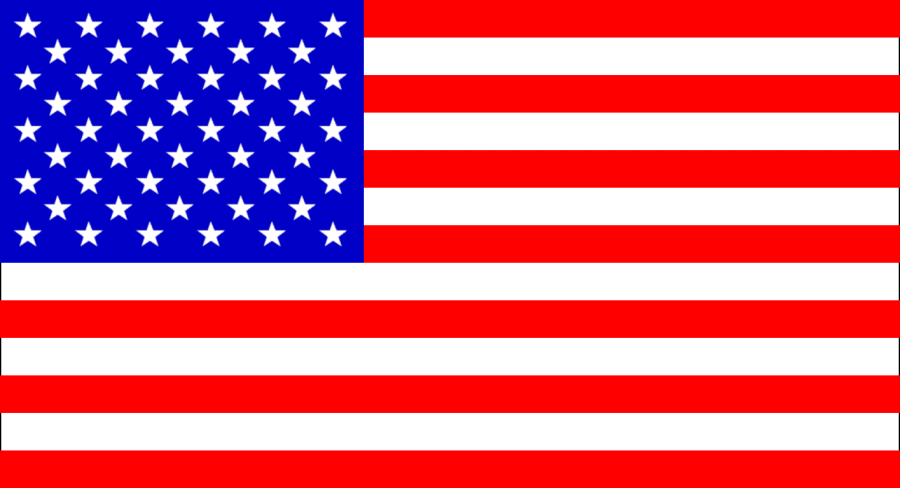 11
Principales nuances pour l’Architecture, le Bâtiment et la Construction :EN 10088-4 (tôles/plaques/bandes)16, 17
ABC = Architecture, Bâtiment et Construction
12
Principales nuances pour l’Architecture, le Bâtiment et la Construction : EN 10088-5 (barres/fils/profilés)18
13
L’« arbre » des aciers inoxydables
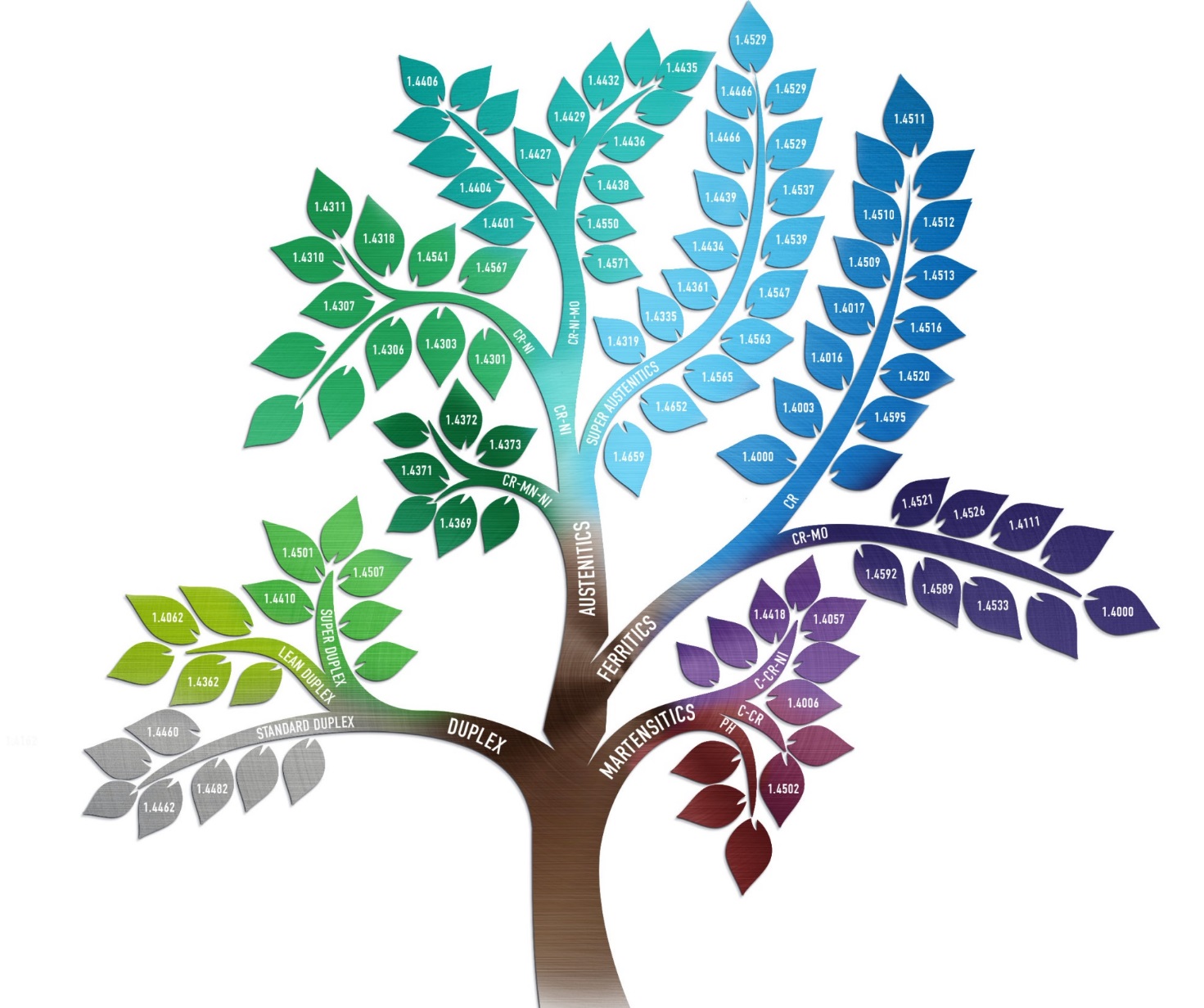 14
Répartition de la production mondiale
 d’acier inoxydable par familles19
Actualisé !
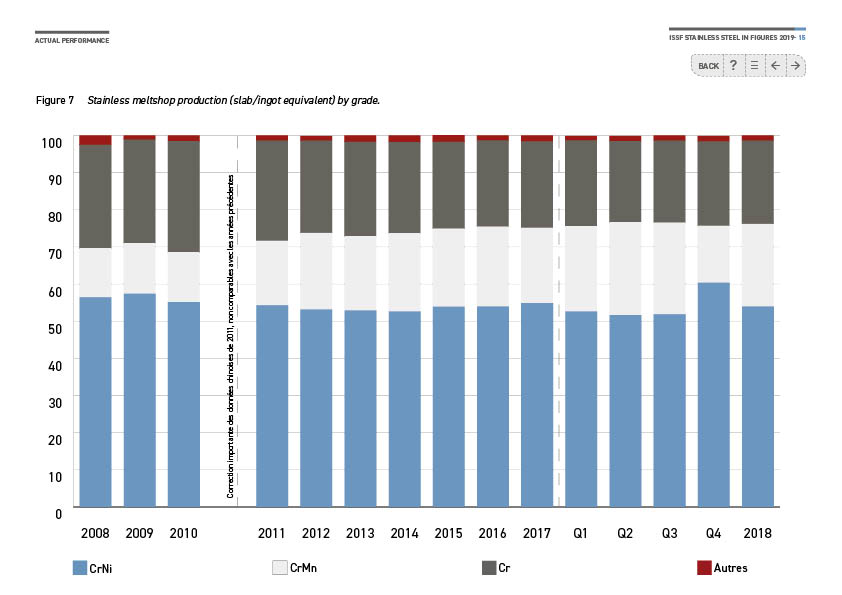 Les prix élevés du Ni favorisent le remplacement des nuances au Cr-Ni courantes par des nuances au Cr-Mn ou au Cr
Les nuances Duplex, marginales aujourd’hui, devraient progresser dans le futur
Production mondiale d’acier inoxydable parzones géographiques2
Actualisé
La demande est croissante
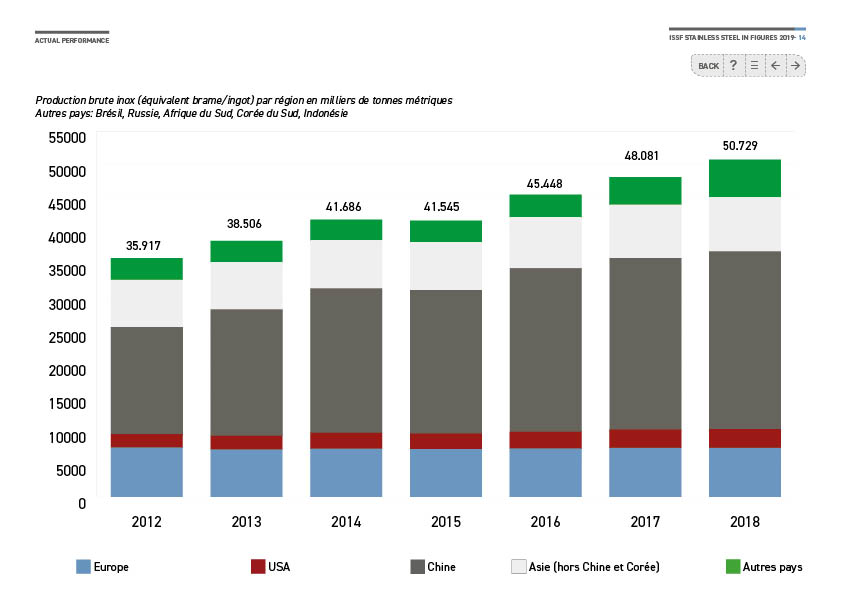 Taux de croissance annuel moyen mondialProduction brute d’inox22 (Millions de tonnes métriques)
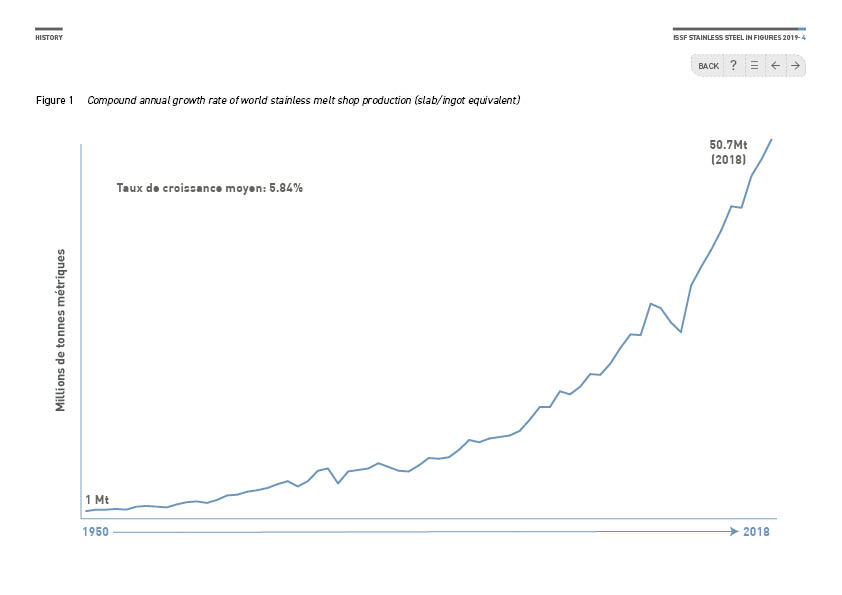 17
ACTUALISÉ 2019  !
Utilisation apparente d’inox par région
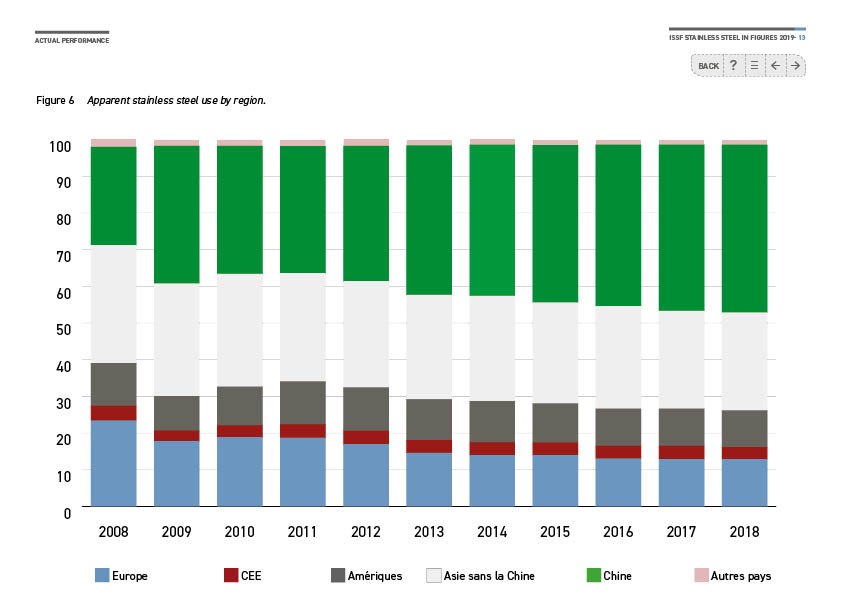 Références (1/2)
https://www.worldstainless.org/Files/issf/non-image-files/PDF/TheStainlessSteelFamily.pdf
http://www.outokumpu.com/en/stainless-steel/about-stainless-steel/stainless-steel-types/pages/default.aspx 
D. Peckner Handbook of Stainless Steels Hardcover – June, 1977 ISBN-13: 978-0070491472 ISBN-10: 007049147X 
http://www.imoa.info/download_files/stainless-steel/Austenitics.pdf 
New « 200 series steels »: An opportunity or a threat to the image of stainless steel? https://www.worldstainless.org/Files/issf/non-image-files/PDF/ISSFNew200seriessteelsAnopportunityorathreat_EN.pdf
The ferritic solution http://www.worldstainless.org/Files/issf/non-image-files/PDF/ISSF_The_Ferritic_Solution_French.pdf
Martensitic stainless steels http://www.worldstainless.org/Files/issf/non-image-files/PDF/ISSF_Martensitic_Stainless_Steels.pdf
Duplex stainless steels: https://www.imoa.info/molybdenum-uses/molybdenum-grade-stainless-steels/architecture/structural-duplex-stainless.php?d=1
https://www.nickelinstitute.org/~/Media/Files/TechnicalLiterature/CapabilitiesandLimitationsofArchitecturalMetalsandMetalsforCorrosionResistanceI_14057a_.pdf 
http://www.worldstainless.org/Files/issf/non-image-files/PDF/Euro_Inox/Tables_TechnicalProperties_EN.pdf 
http://www.imoa.info/download_files/stainless-steel/2014-8-Specification-and-Guideline-list.pdf 
http://www.bssa.org.uk/topics.php?article=370&featured=1 
https://www.worldstainless.org/about-stainless/what-is-stainless-steel/standards/
19
Références (2/2)
Chemical composition of stainless steel flat products for general purposes to EN 10088-2: http://www.bssa.org.uk/topics.php?article=44 
Chemical composition of stainless steel long products for general purposes to EN 10088-3: http://www.bssa.org.uk/topics.php?article=46 
EN 10088-4:2009 Stainless steels. Technical delivery conditions for sheet/plate and strip of corrosion resisting steels for construction purposes  www.worldstainless.org/Files/issf/non-image-files/PDF/Euro_Inox/EN10088-4_EN.pdf 
Stainless steel flat products for building – the grades in EN 10088-4 explained: http://www.worldstainless.org/Files/issf/non-image-files/PDF/Euro_Inox/EN10088-4_FR.pdf
EN 10088-5: 2009 Stainless steels. Technical delivery conditions for bars, rods, wire, sections and bright products of corrosion resisting steels for construction purposes. 
ISSF publication « Stainless steel in Figures »: https://www.worldstainless.org/Files/issf/non-image-files/PDF/ISSF_Stainless_Steel_in_Figures_2019_English_public_version.pdf
20
Merci !
21